Nitrogen Oxide Emissions Constrained by Space-based Observations of NO2 Columns
University of Houston
Amir Souri, Yunsoo Choi, Lijun Diao & Xiangshang Li
Introduction
NOx Sources
Fuel combustion (mobile, power plants and etc.)
Biomass burning
Lightening
Microbial processes in soil amplified by fertilizers, rain and burning
NOx Roles
Ozone production
Effect on the global climate indirectly by perturbing greenhouse gases
Adverse health effects
A precursor for ammonium nitrate
Acidification and eutrophication of soils and surface waters
Introduction
Data
Methodology
Results
Conclusion
Introduction
‘Bottom-up’’ inventories
Fuel
Land use statistics
In-tunnel measurements of NOx emission
Agricultural data
Estimates of burned areas

Labor-intensive and expensive
Done every 3 years in U.S.
Have high uncertainty (e.g., ~50% for NEI-2005)
Very soon become obsolete
Introduction
Data
Methodology
Results
Conclusion
Long-term NO2 trends
A large and continuous decline in CAMS NO2 levels during 2000-2014.
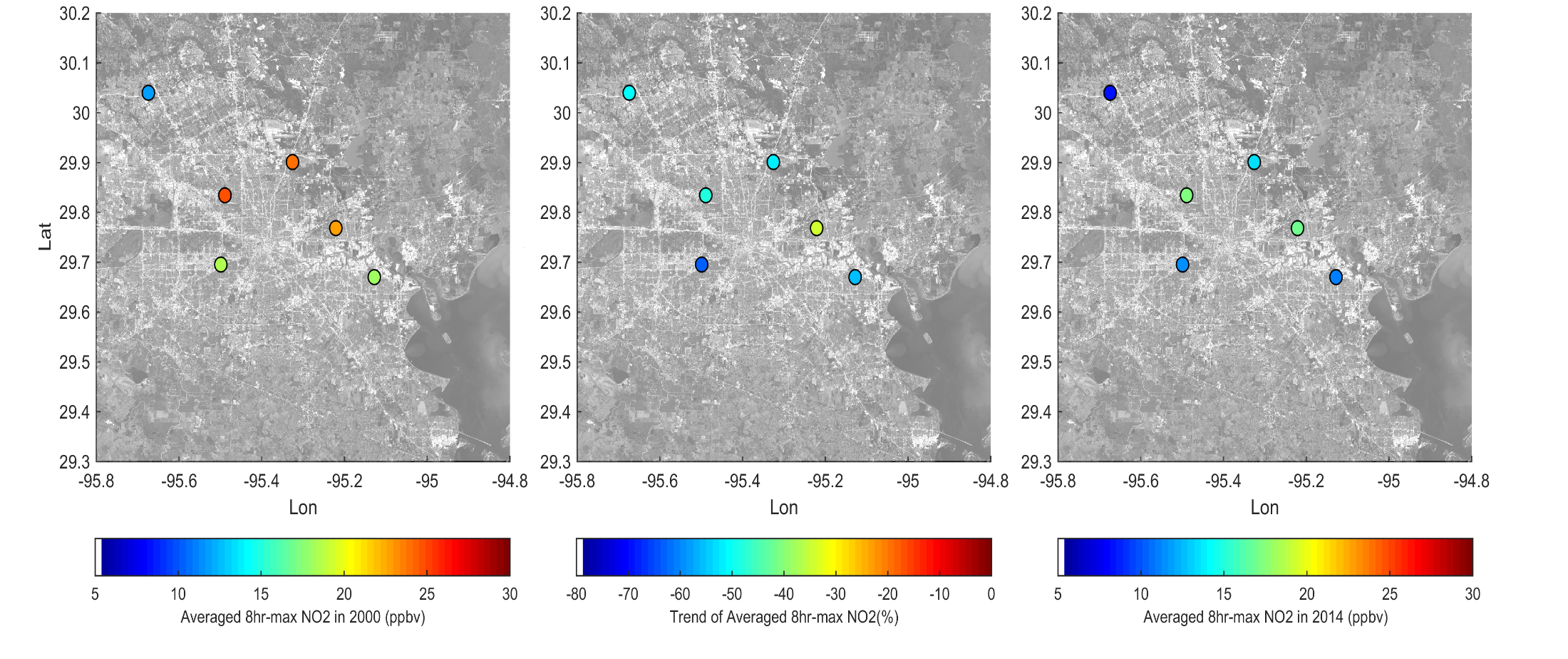 Trend analysis
NO2
HCHO
HCHO/NO2
Ozone
Model Analysis
Conclusion
Long-term NO2 trends
A continuous decline in OMI NO2 levels during 2005-2014.
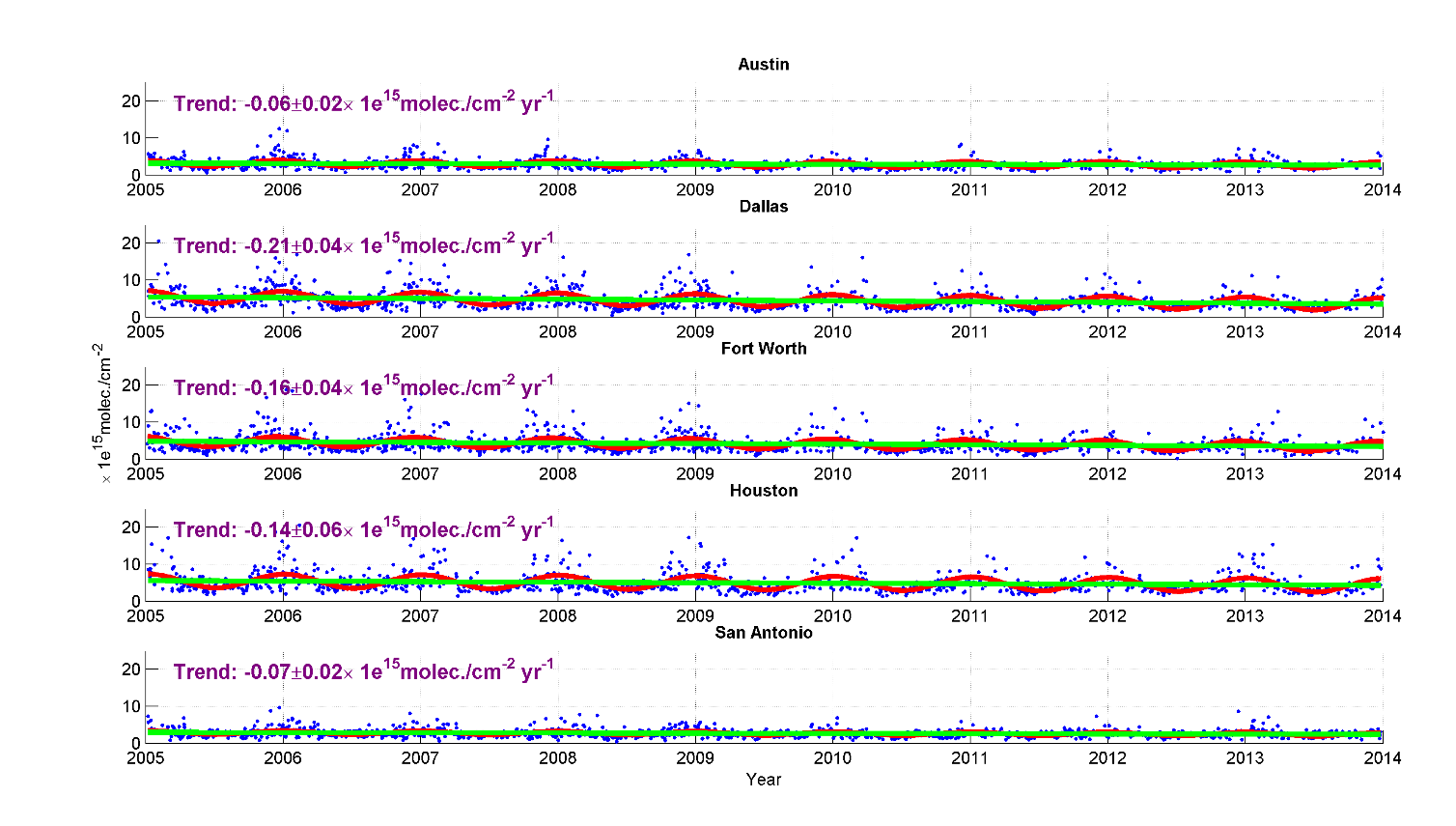 Trend analysis
NO2
HCHO
HCHO/NO2
Ozone
Model Analysis
Conclusion
Introduction
“Top-down” approach
Satellite observations (y)
Emissions (x)
A Jacobian matrix (K) from a forward model 


When a physical quantity is not directly accessible for measurement, it is common to proceed by observing other  quantities that are connected with it by physical laws.
The notion of an inverse problem corresponds to the idea of inverting these physical laws to gain indirect access to the quantity.
Introduction
Data
Methodology
Results
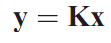 Conclusion
Research objective
Quantify the posteriori NOx emissions from a priori emissions (e.g., point, area, mobile, and soil sources) using an inverse method with tropospheric OMI NO2 columns.


Use high spatial resolution of OMI NO2 
Improve WRF-CMAQ simulation using objective analysis
Utilize the Bayesian framework for inverse modeling
Evaluate the adjusted emissions with aircraft and ground-based observations.
Introduction
Data
Methodology
Results
Conclusion
Data: in-situ surface
CAMS for surface ozone and NOx data










            Surface ozone                                      NOx
Introduction
Data
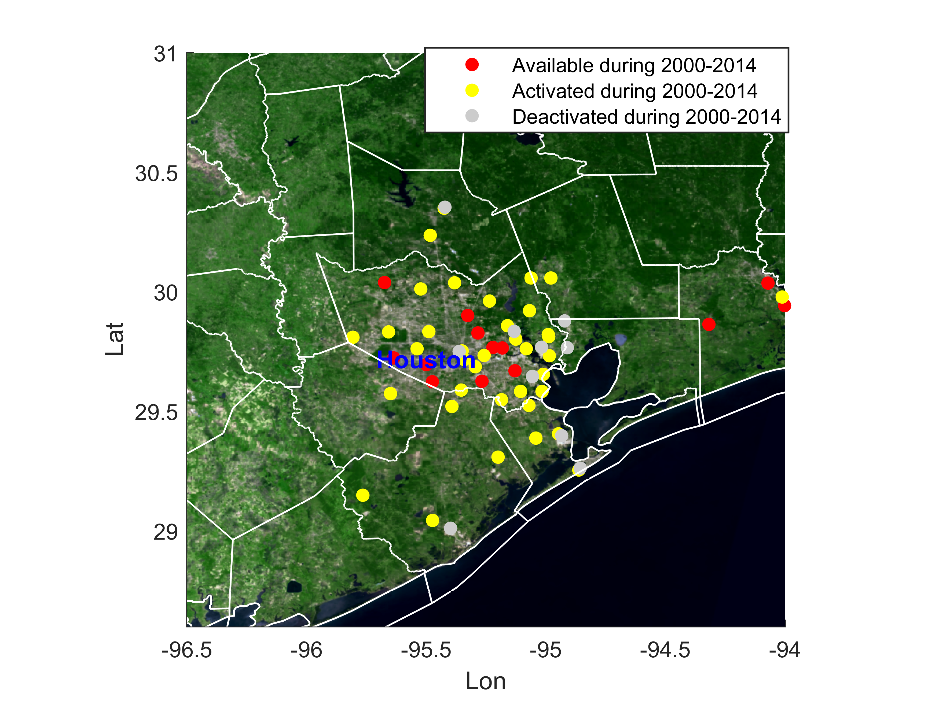 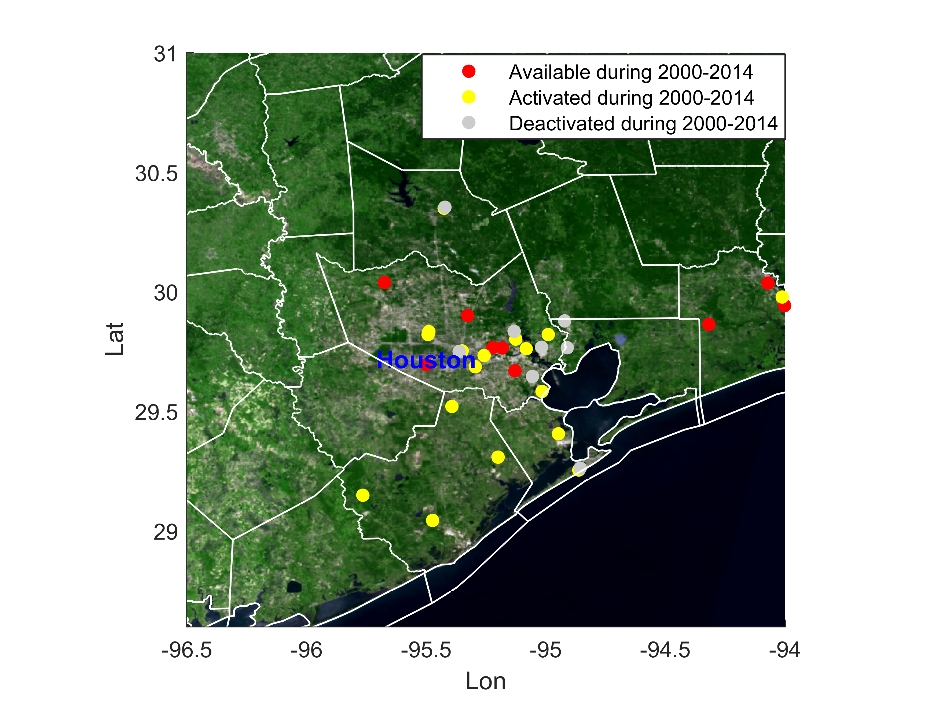 Methodology
Results
Conclusion
Data: Aircraft and emission
Aircraft measurements (various gases including ozone and NOx) (10 flights in September 2013)








NOx emission inventories from four different sources (area, mobile, biogenic and point) based on NEI-2011
Introduction
Data
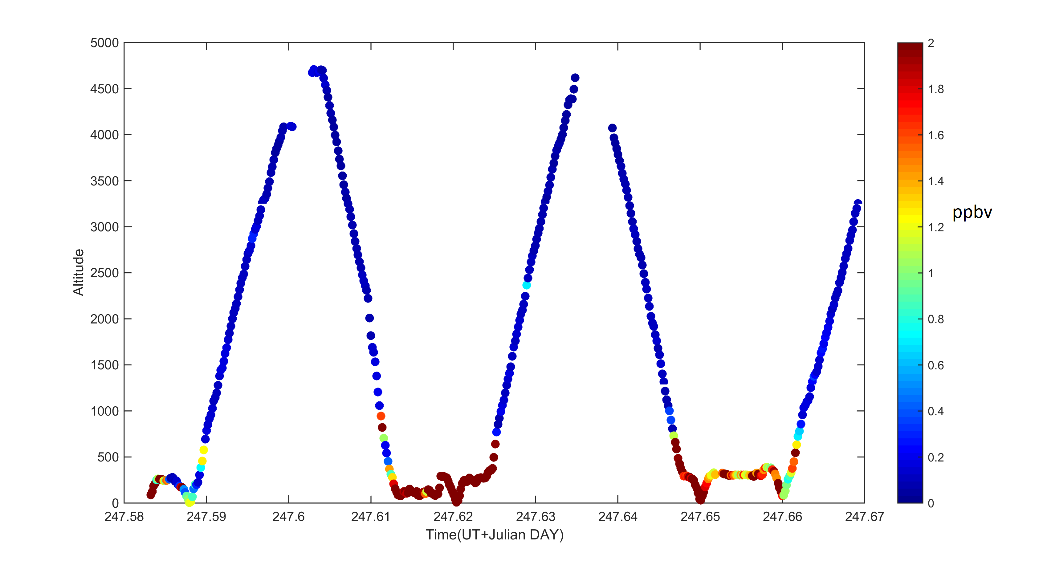 Methodology
Results
Conclusion
Data: remote sensing
Satellite tropospheric OMI NO2 column.
Noisy pixels filtered out based on cloud fraction, RMSE in the retrieval, VCD quality and etc.
OMI footprint is larger in pixels far from nadir. A remedy is  to use splines to correct geometric distortions based on Kuhlmann et al. (2014)
Introduction
Data
Methodology
Results
Conclusion
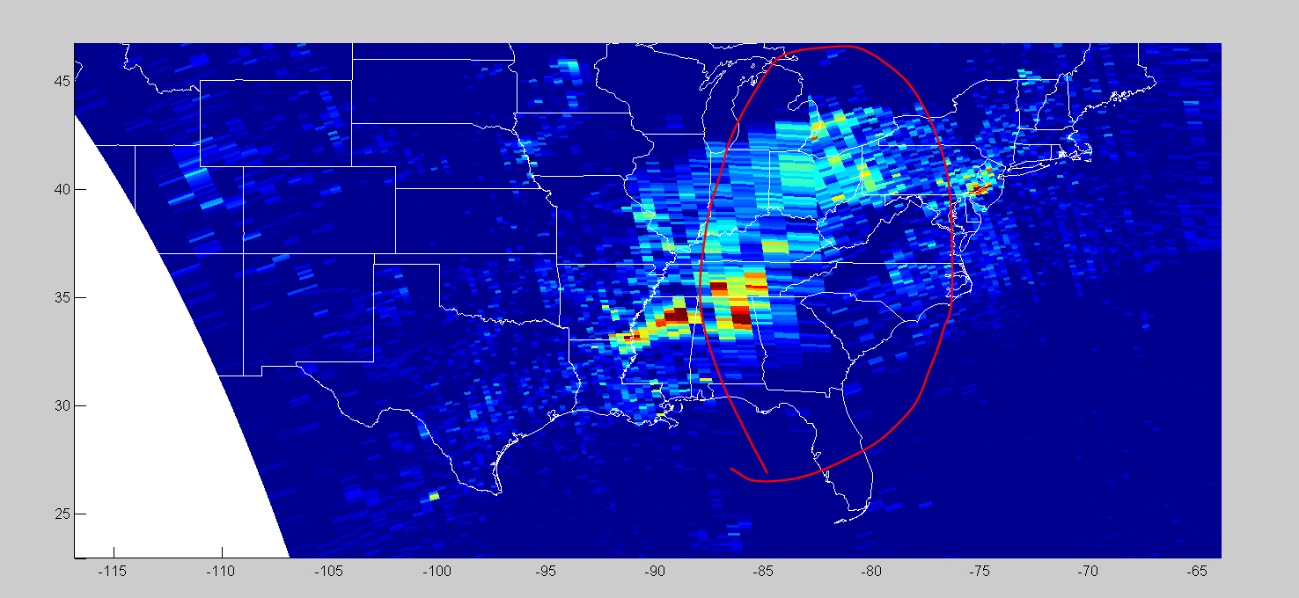 Data: remote sensing
The influences of priori NO2 profiles removed by using Air Mass Factor in each granule and model simulation (e.g., Palmer et al., 2001; Choi et al., 2008; Duncan et al., 2014). 
Without this adjustment, OMI shows underprediction and overprediction in urban and rural areas respectively.
Introduction
Data
Methodology
Results
Conclusion
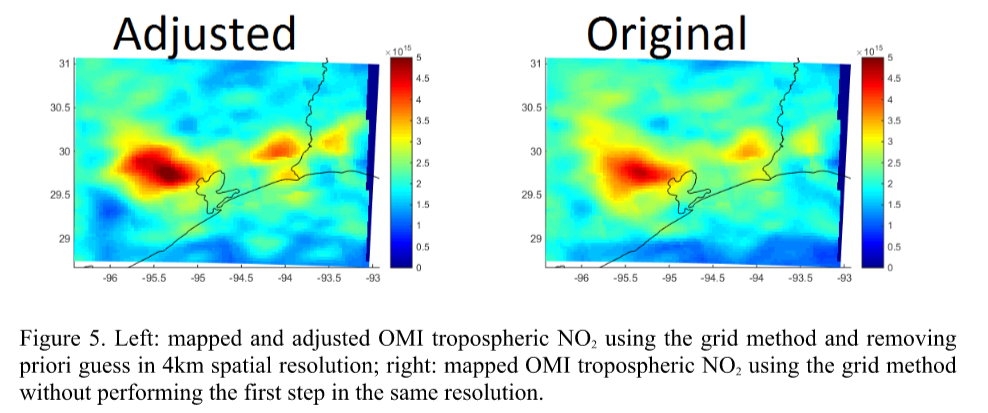 Method: Inverse modeling
Inverse modeling:




For well-conditioned linear problems, under the assumption of independent and normally distributed data errors, least-squares (maximum likelihood principle) can be used.

The Bayesian approach
Random variables
The approach can naturally use a priori
Introduction
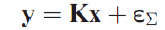 Data
Methodology
Results
Conclusion
Bayesian method
Model (CMAQ or CAMx) determines, K = dNO2/dE_NOx 
A posteriori emission, x is determined at last
Introduction
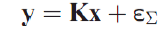 Data
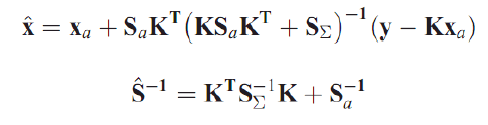 Methodology
Results
Conclusion
Results
CMAQ overpredicted NO2 in urban regions and underpredicted in rural ones, which is similar to those by Choi et al. (2012) and Choi (2014)
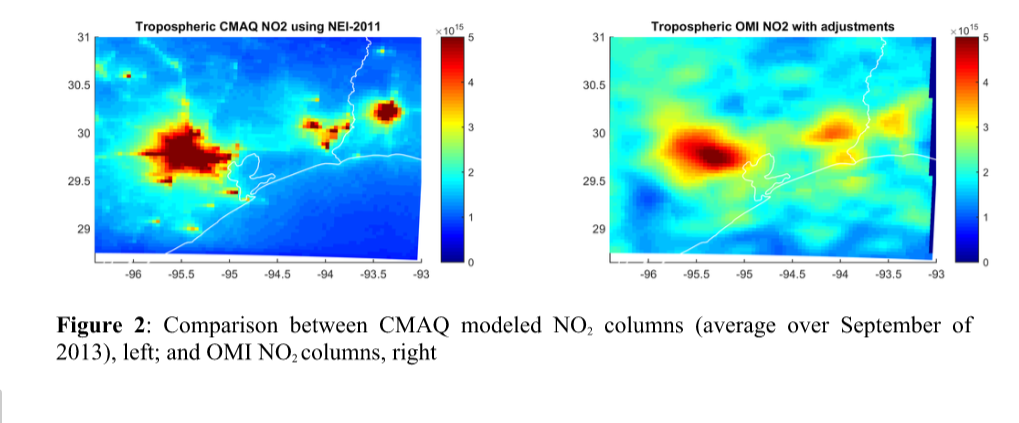 Data
Methodology
Results
Conclusion
Results
Overall, all the anthropogenic NOx emissions reduced, while biogenic emissions increased. Both reduction and enhancement not occurred evenly over the domain.
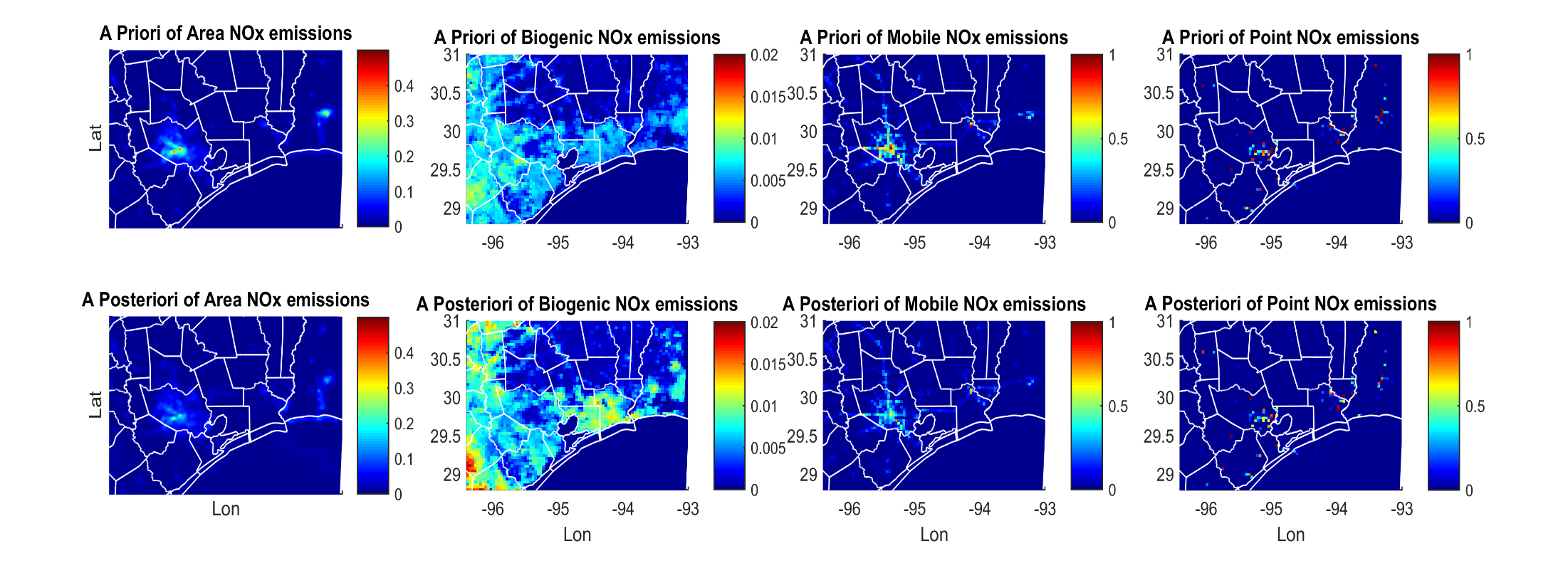 Results
Conclusion
Results
A priori & posteriori point source comparison to TCEQ 2013 emission
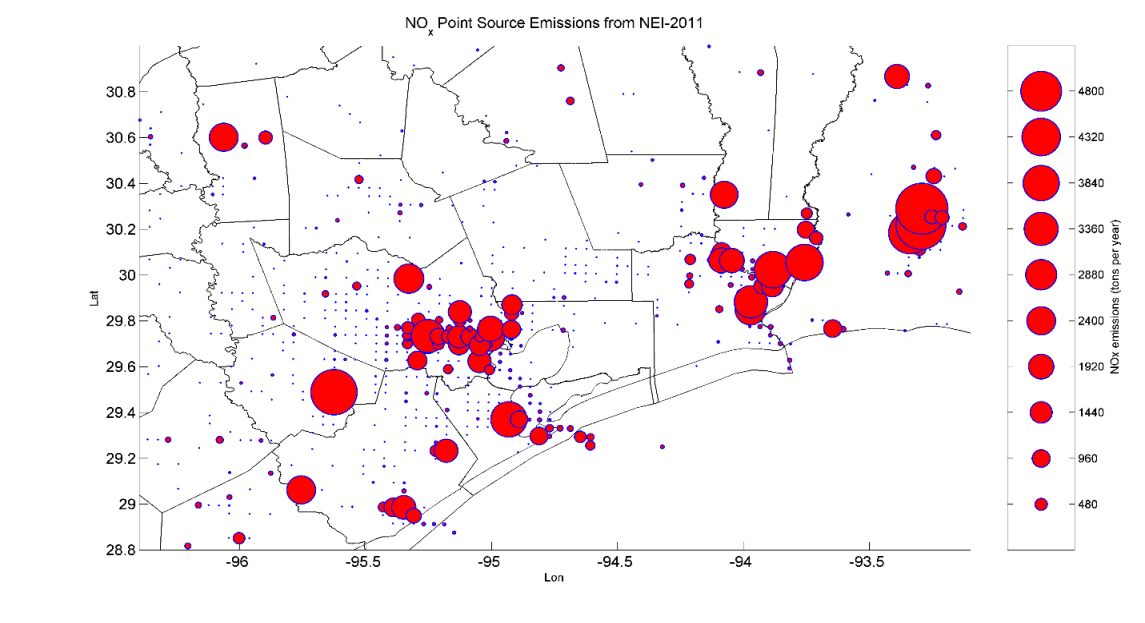 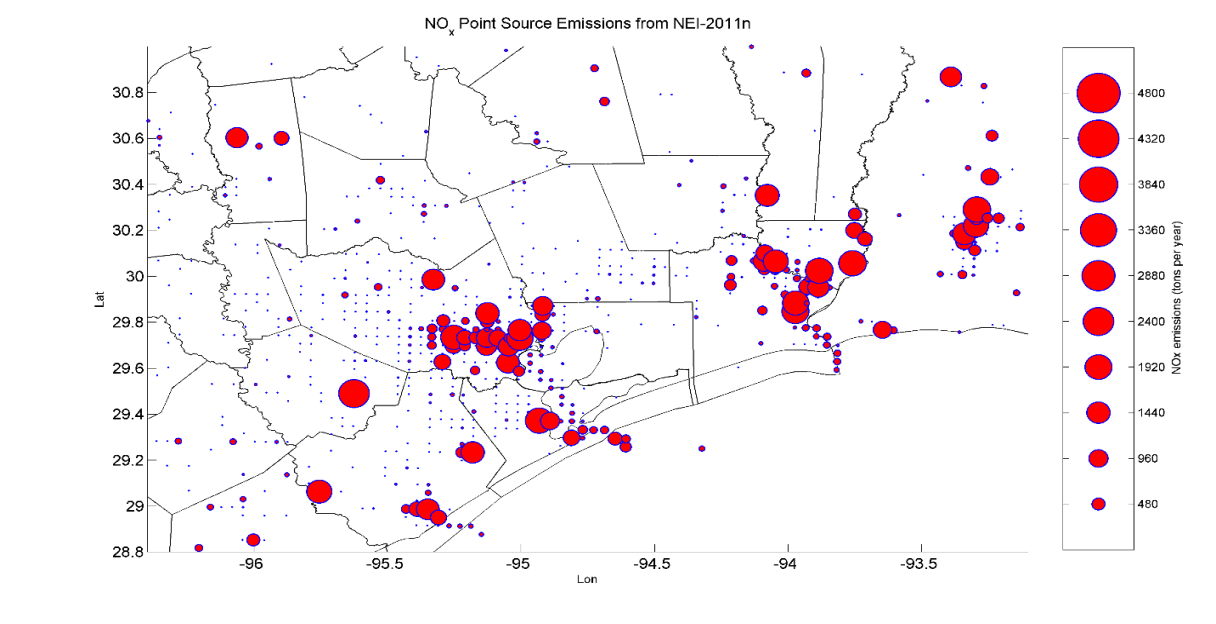 Results
Conclusion
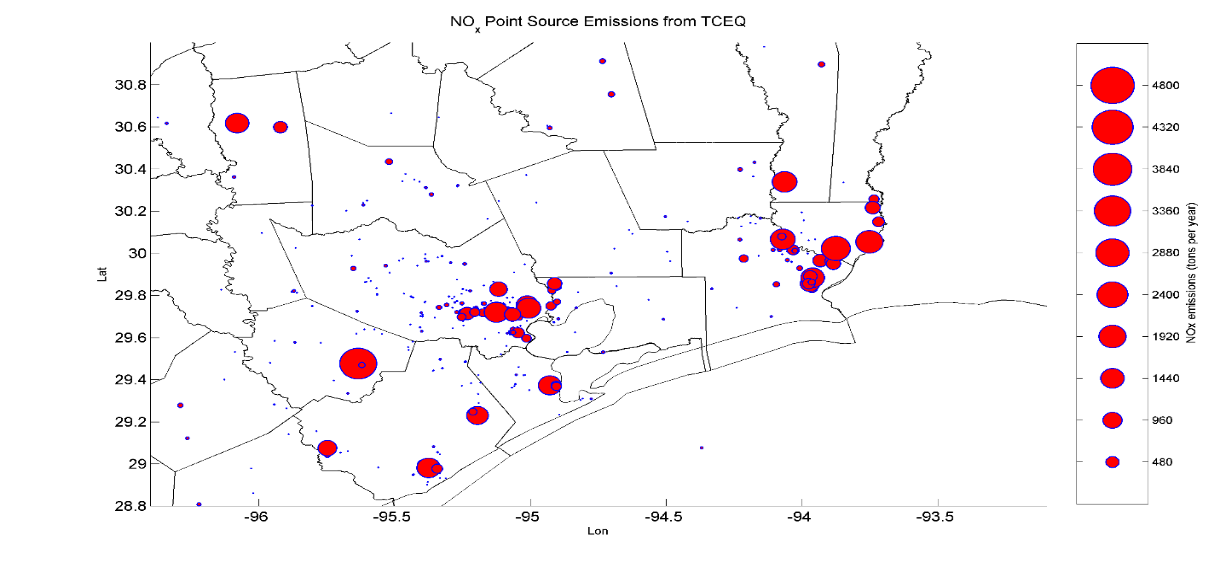 Results
Total NOx emission overview:
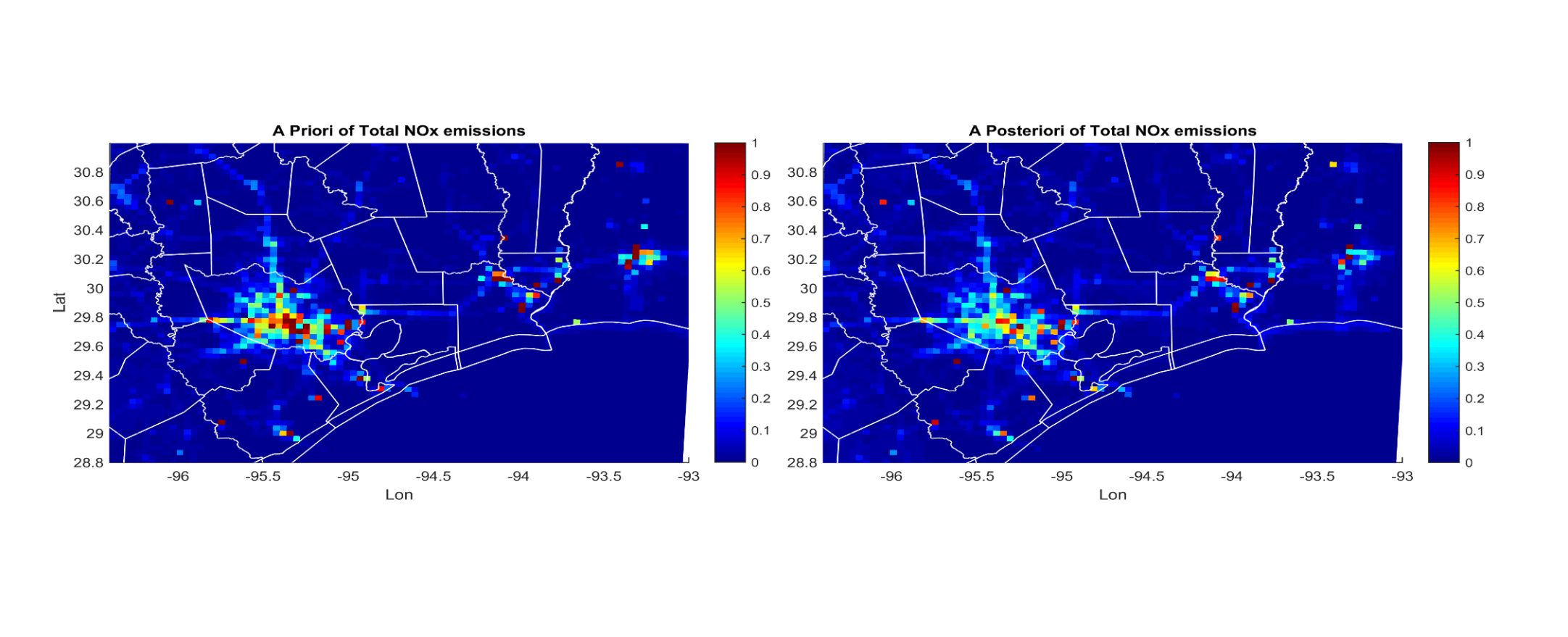 Methodology
Results
Conclusion
Results
Comparison to OMI NO2 columns
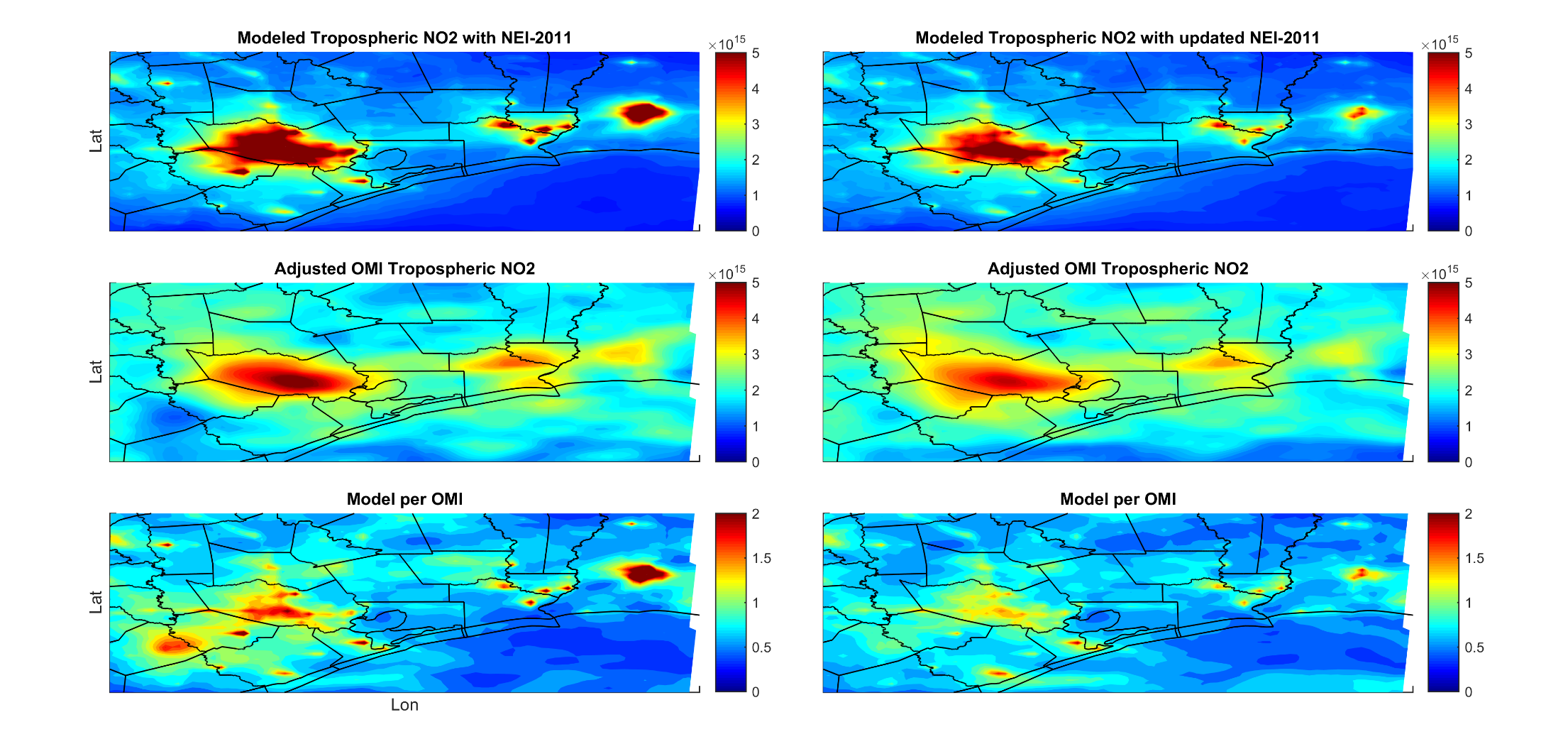 Results
Conclusion
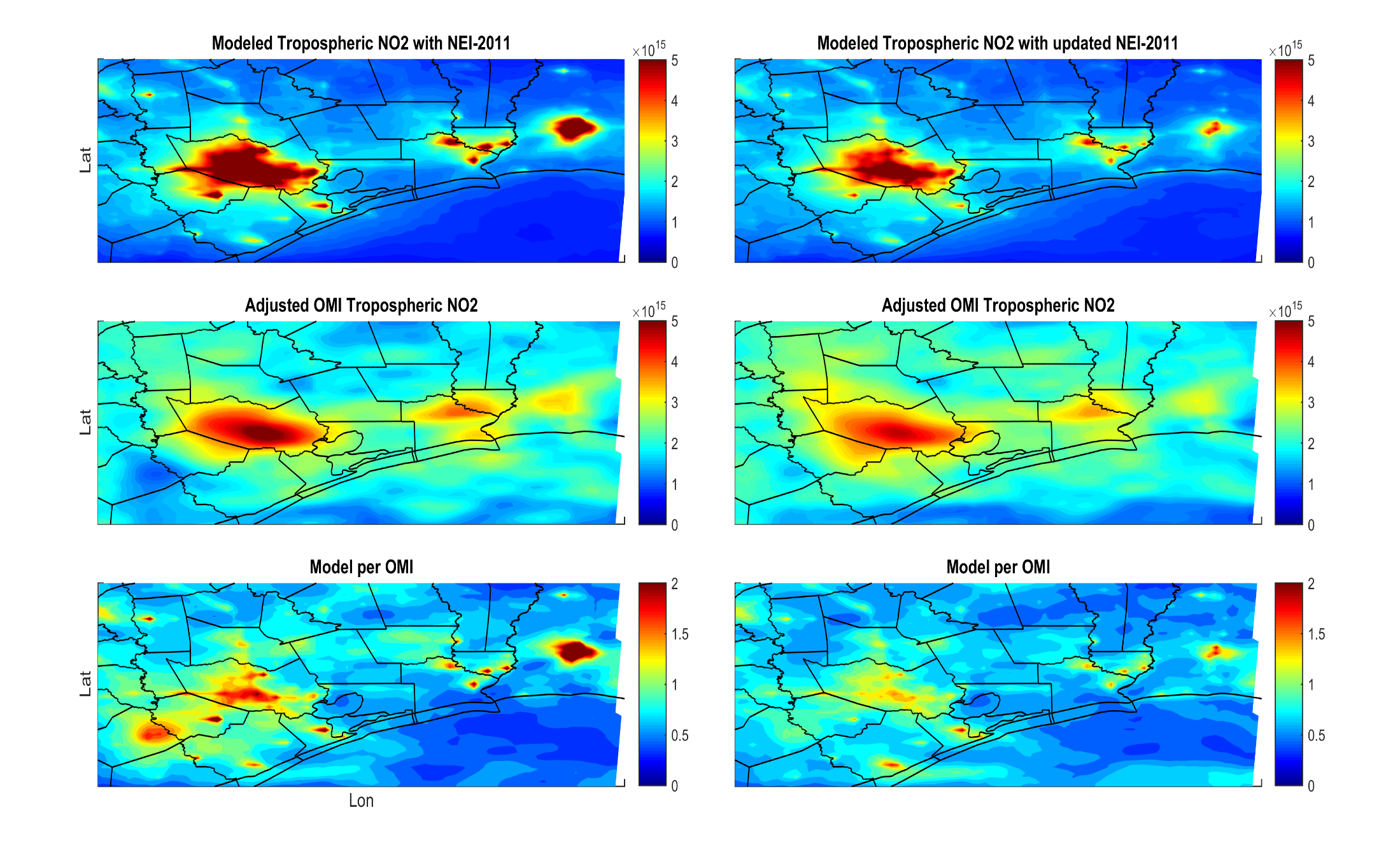 Results
Comparison to CAMS NOx values in morning time (06-12 LT) of Sep 2013 (before and after inverse modeling)
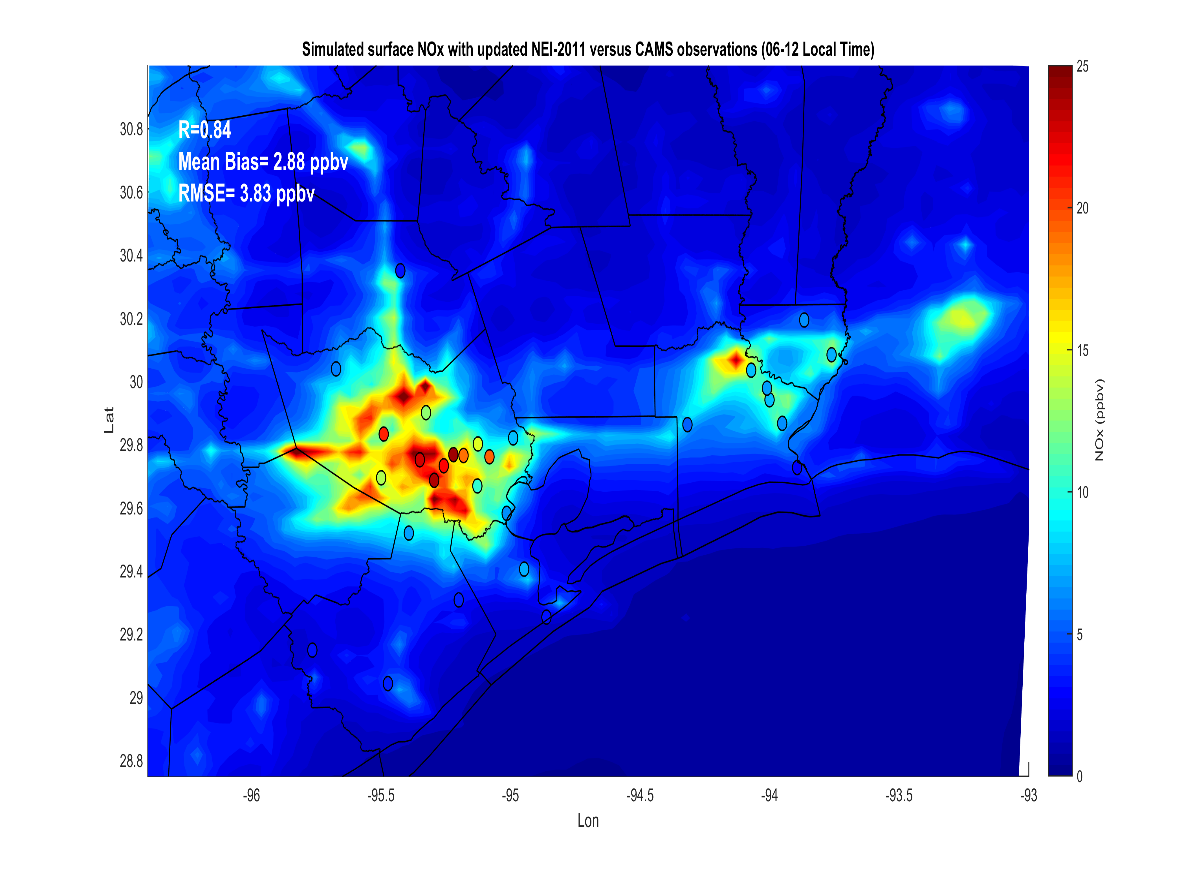 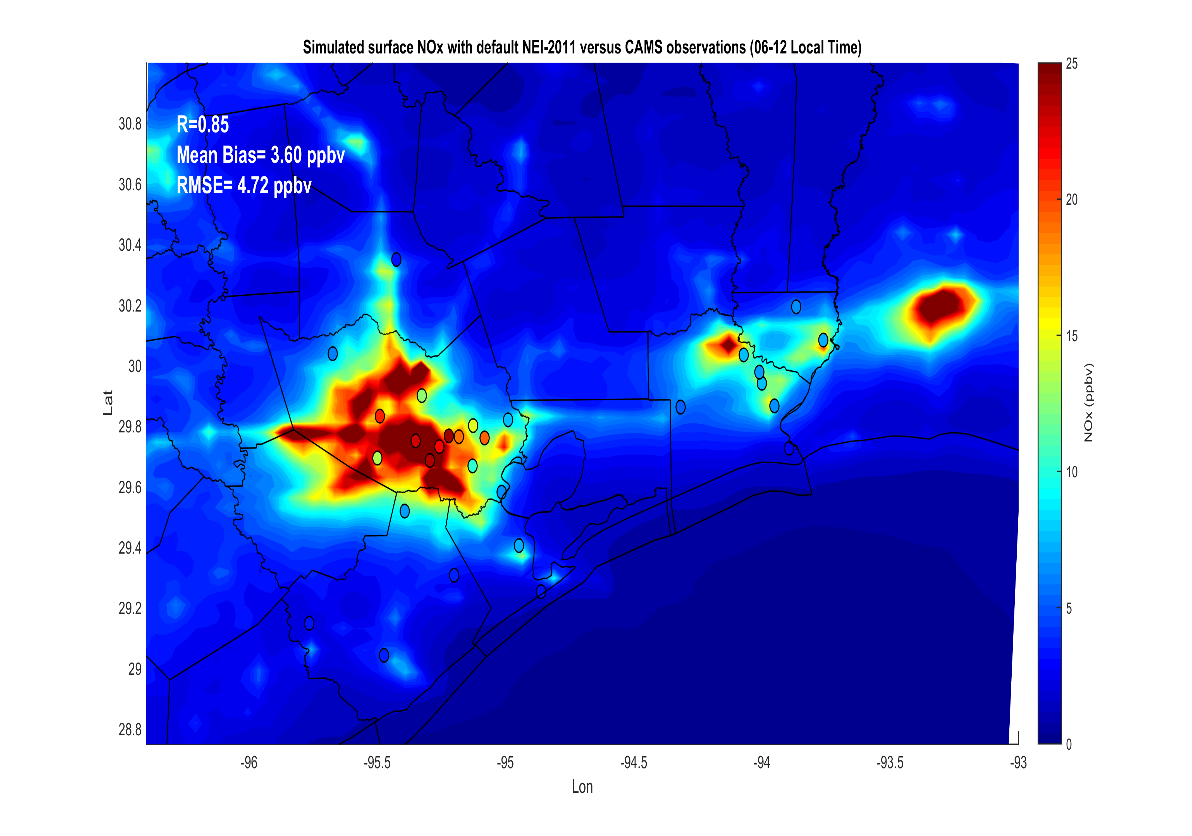 Results
Conclusion
Results
Time series of CAMS NOx before (upper) and after (lower) adjusting emissions:
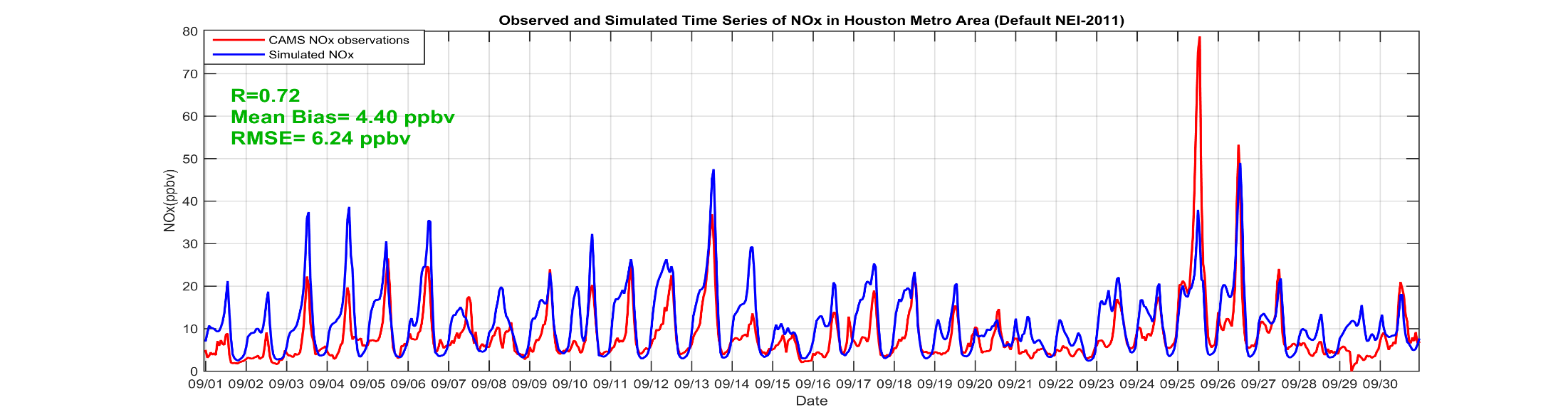 Results
Conclusion
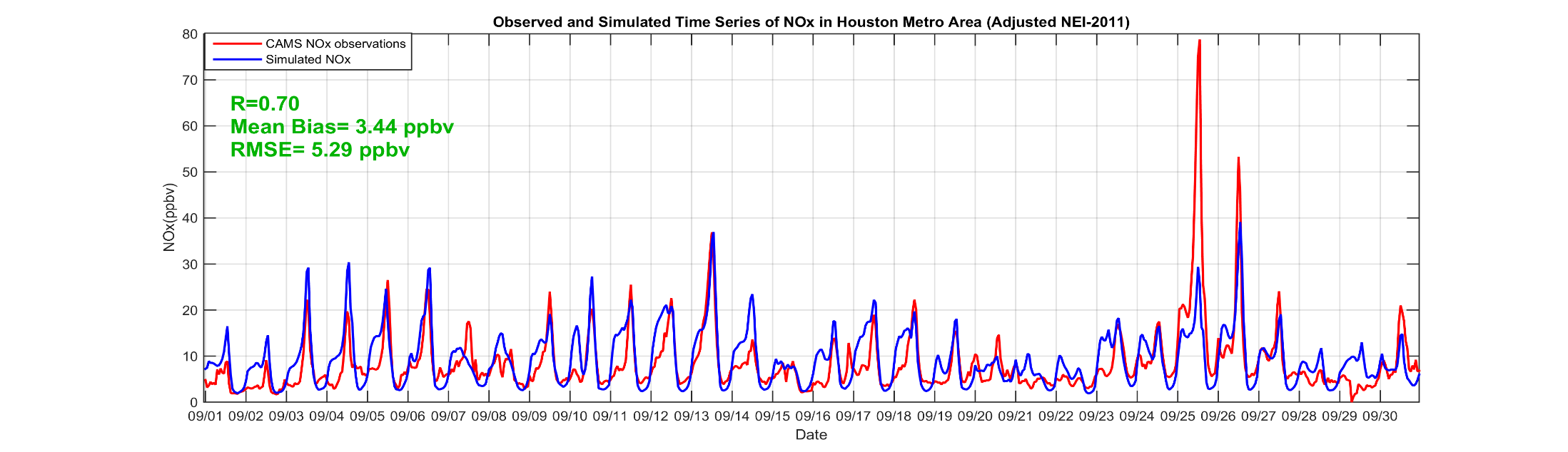 Results
RMSE and bias between aircraft NOx and simulated ones are 2.4 and 6.0ppbv for NEI2011 (left) and 1.9 and 4.1ppbv for adjusted NEI-2011 (right).
A snapshot for Sep. 24th
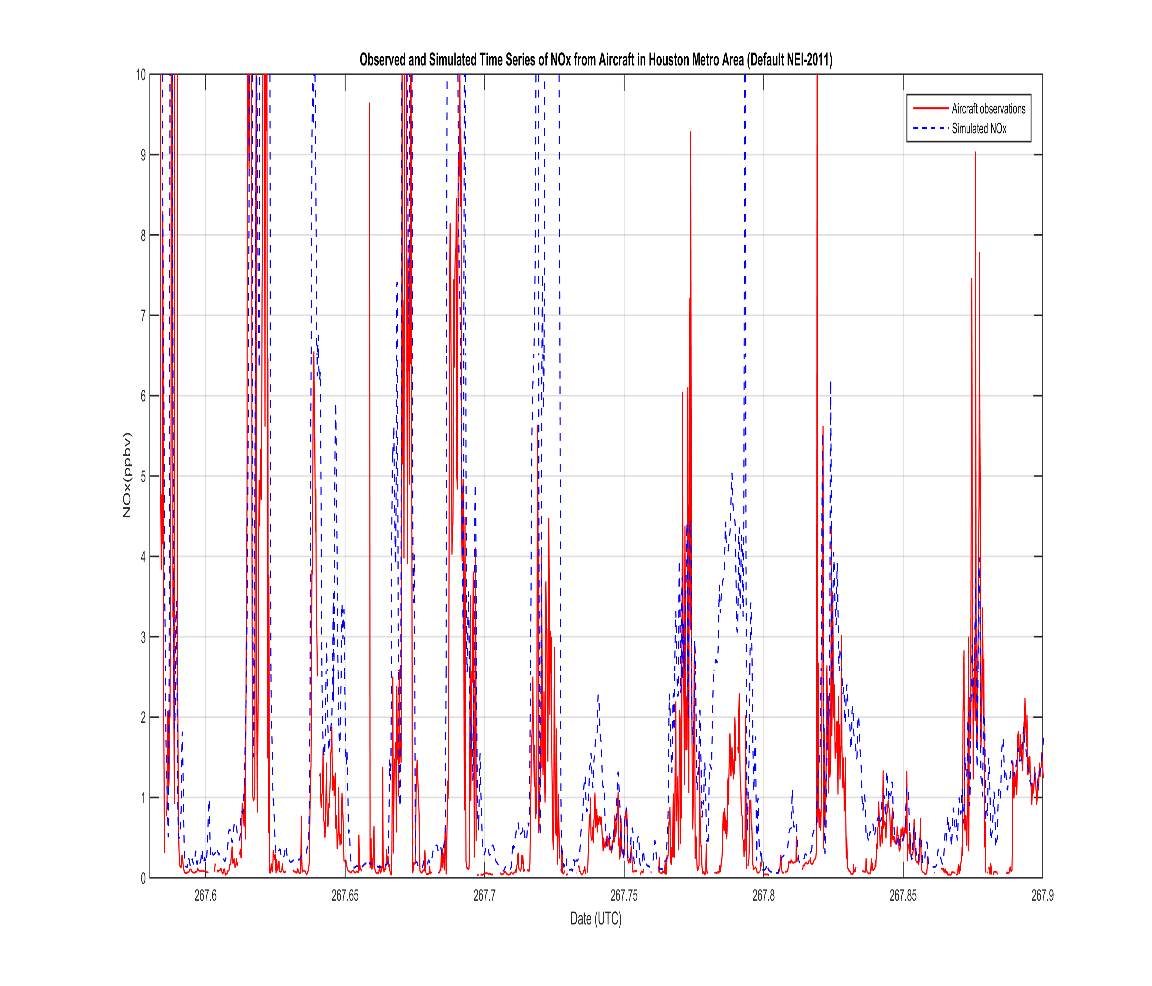 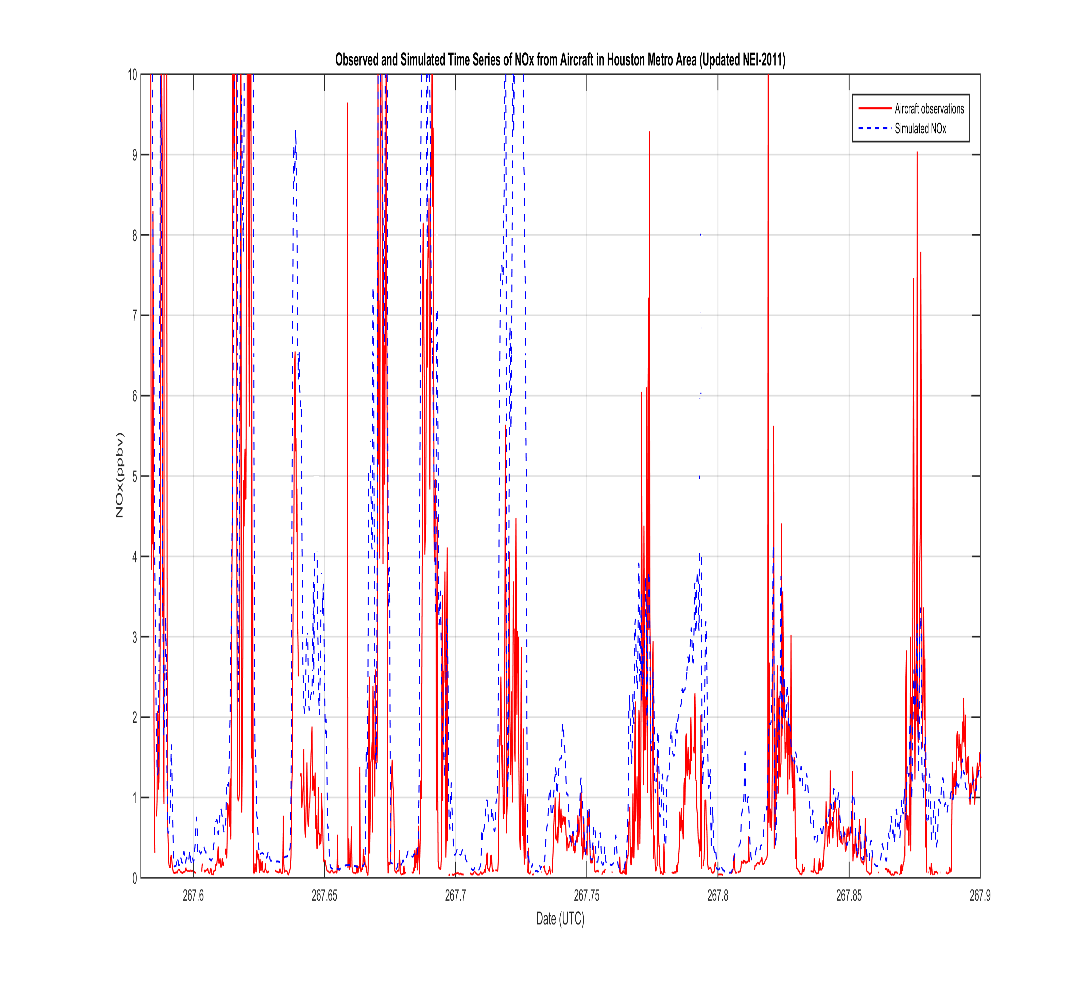 Conclusion
Model simulation based on NEI-2011 showed overprediciton and underprediction in NO2 over urban region and rural region, respectively

Tropospheric OMI NO2 can be successfully used to constrain the emission

Anthropogenic emissions decreased after the adjustment, but biogenic emission increased

Future works:
Inverse modeling for biomass burning and HCHO
Similar approach to US using 12km CMAQ & PM2.5 study
Introduction
Data
Methodology
Results
Conclusion
Acknowledgements
Air Quality Research Program – The University of Texas at Austin & Texas Commission on Environmental Quality (TCEQ)

BH Baek University of North Carolina

TCEQ CAMS monitoring site team

DISCOVER-AQ aircraft campaign team

OMI NO2 column retrieval team
Introduction
Data
Methodology
Results
Conclusion
Thanks for your attention